Chapter 9Designing Adaptive Organizations
MGMT7
© 2014 Cengage Learning
Structure and Process
Organizational structure

Organizational process
© 2014 Cengage Learning
Departmentalization
Functional

Product

Customer

Geographic

Matrix
9-1
© 2014 Cengage Learning
Chain of Command
Chain of command

Unity of command
9-2
© 2014 Cengage Learning
Authority
Line authority
Staff authority 

Line function 
Staff function
9-2
© 2014 Cengage Learning
Delegation
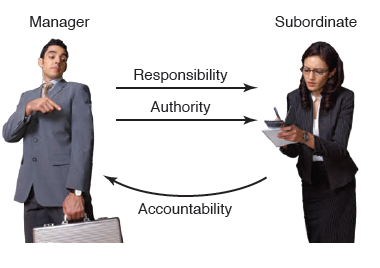 9-2
© 2014 Cengage Learning
Degree of Centralization
Centralization of authority 

Decentralization 

Standardization
9-2
© 2014 Cengage Learning
Job Specialization
Job comprises a smaller part of a larger task

Easy to learn

Low variety

High repetition
9-3
© 2014 Cengage Learning
Job Rotation, Enlargement, Enrichment
Rotation 

Enlargement 

Enrichment
9-3
© 2014 Cengage Learning
Job Characteristics Model
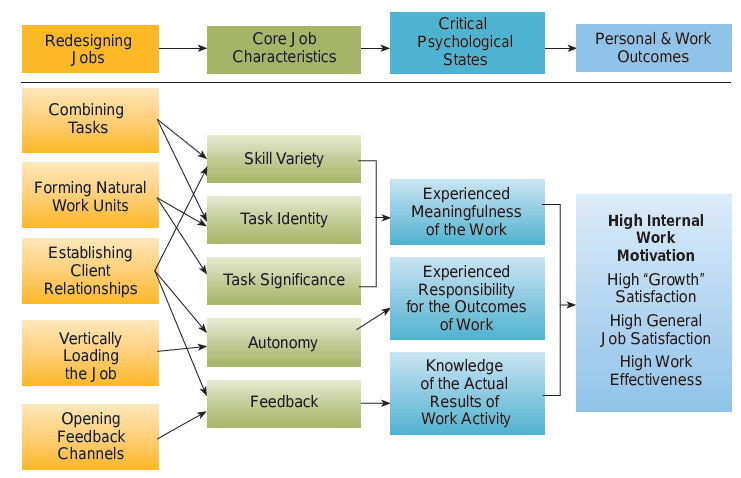 9-3
© 2014 Cengage Learning
Internal Motivation
Experience work as meaningful

Experience responsibility for work outcomes

Knowledge of results
9-3
© 2014 Cengage Learning
Core Job Characteristics
Skill variety

Task identity

Task significance

Autonomy

Feedback
9-3
© 2014 Cengage Learning
To Increase Internal Motivation
Combine tasks

Natural work units

Establish client relationships

Vertical loading

Open feedback channels
9-3
© 2014 Cengage Learning
Intraorganizational Processes
The collection of activities that take place within an organization to transform inputs into outputs that customers value.
9-4
© 2014 Cengage Learning
Modular Organization
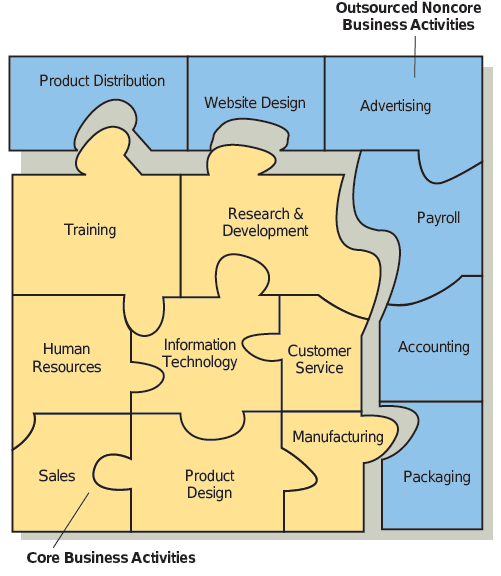 9-5
© 2014 Cengage Learning
Empowerment
Empowering workers 


Empowerment
9-4
© 2014 Cengage Learning
Interorganizational Processes
A collection of activities that occur among companies to transform inputs into outputs that customers value.
9-5
© 2014 Cengage Learning
Modular Organizations
Advantages
 reduced costs

Disadvantages
 loss of control
 noncore activities that are outsourced may become source of advantage
 suppliers to whom work is outsourced can become competitors
9-5
© 2014 Cengage Learning
Virtual Organizations
Advantages
shared costs
fast and flexible

Disadvantages
difficult to control quality of work done by partners
requires tremendous managerial skills
9-5
© 2014 Cengage Learning